«Творчество-это не удел только гениев, создавших великие художественные произведения. Творчество существует везде, где человек воображает, комбинирует, создаёт что-либо новое».                                                                                     Лев Семёнович Выготский
МАСТЕР-КЛАСС
«Использование технологических карт в Развитии творческих способностей старших дошкольников »
Цель: 
	Дать представление педагогам о создании условий для раскрытия и развития творческих способностей каждого ребенка.
Технологическая карта – это описание процесса в виде пошаговой, поэтапной последовательности действий с указанием примерных средств, задач и предполагаемых результатов.
1 степень сложности.
2 степень сложности.
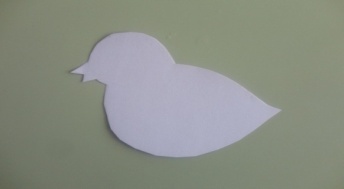 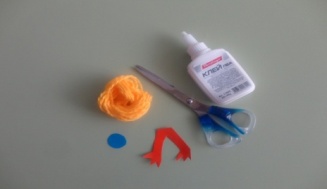 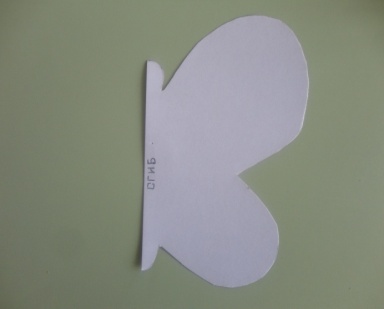 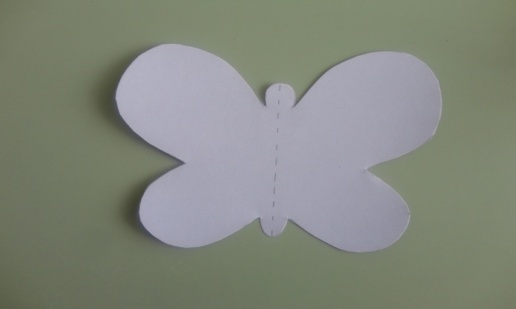 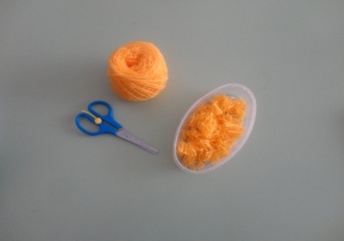 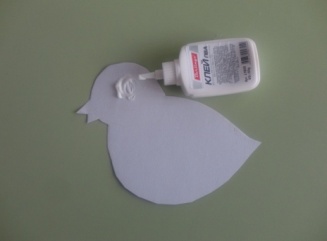 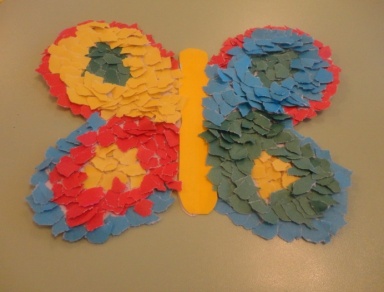 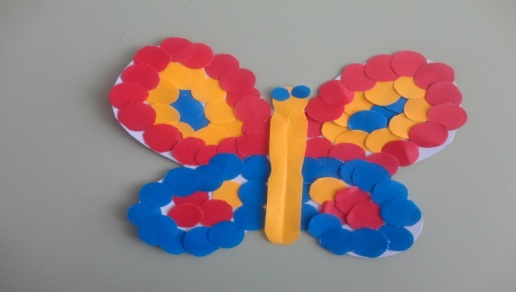 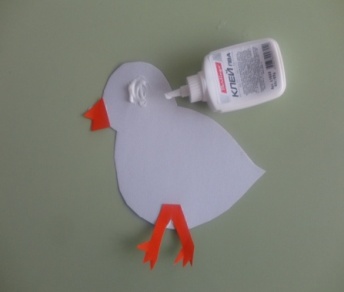 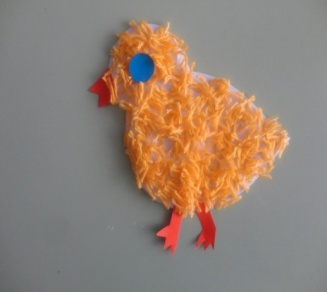 3 степень сложности.
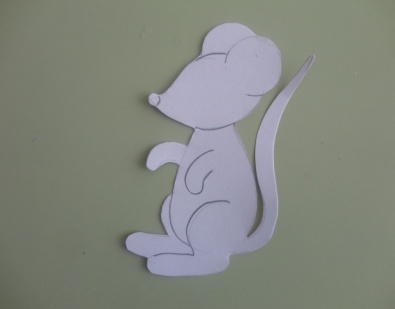 ?
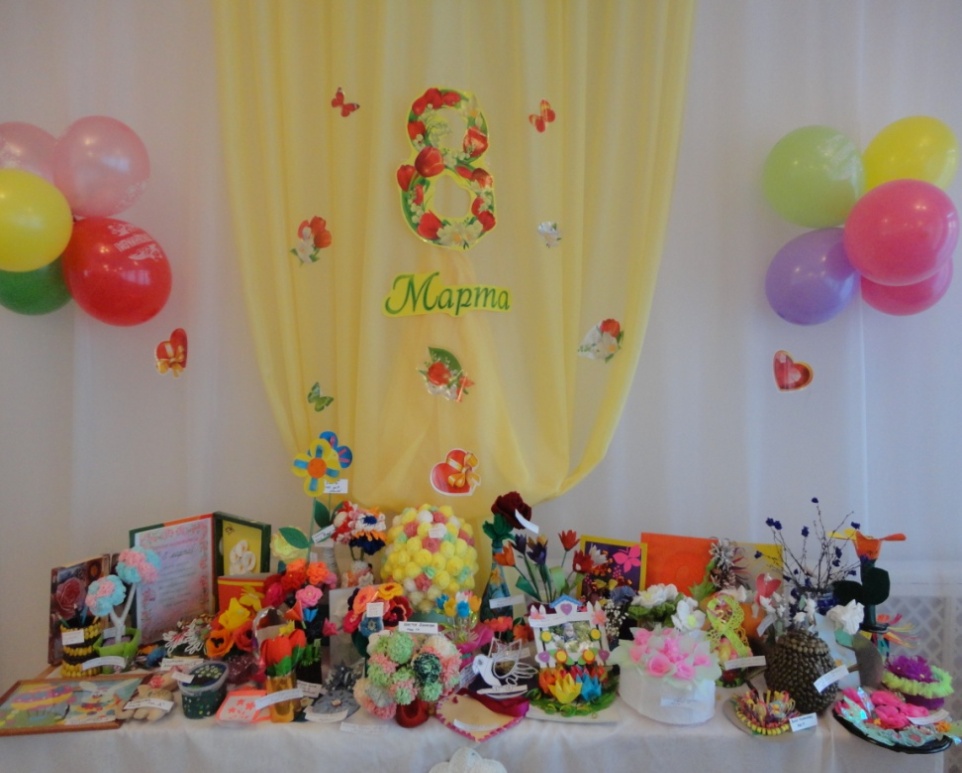